SIA «Getliņi EKO» STRUKTŪRSHĒMA
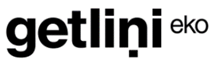 Padome
Pašvaldības
Iekšējais revidents
Valde
Uzraudzības padome
Valdes loceklis
Valdes priekšsēdētājs
Valdes loceklis
Personāla vadības partneris
Finanšu vadītājs
Izpilddirektors
Risku un atbilstības vadītājs
Vides un attīstības pārvalde
Ražošanas pārvalde
Klientu servisa un uzskaites pārvalde
Ilgtspējas vadītājs
Vides izglītības un komunikācijas daļa
Atkritumu apsaimniekošanas daļa
Siltumnīcas 
daļa
Vides pārvaldības daļa
Enerģētikas 
daļa
Atkritumu apsaimniekošanas reģionālais centrs
Būvniecības daļa
Administratīvā daļa
Klientu apkalpošanas un 
kontroles daļa
Grāmatvedības
daļa
Gāzes ieguves un sistēmu ekspluatācijas nodaļa
Biroja vadības nodaļa
Komersantu atkritumu 
apsaimniekošanas nodaļa
Tehniskā nodrošinājuma nodaļa
BNA pārstrādes nodaļa
*BNA – bioloģiski noārdāmie atkritumi